Warm Up:
What causes tides?
Draw a Neap Tide showing the sun, Earth, & moon in the correct alignment.
[Speaker Notes: Instructional Approach(s): Show the video clip. Give the students about 20-30 seconds to “think” on their own and then have them “pair” to discuss. Partners can be determined by the students or the teacher can provide more specific directions such as turn to the person directly in front/behind you or to the right/left of you, etc. It may be necessary to have a group of three if you have an uneven number of students. Do not allow more than 1 minute of discussion time. The teacher should be walking around listening and redirecting discussions as needed. The teacher can briefly discuss student responses.]
Work Session:
Review rules for station  rotations.
Station Rotation Review
[Speaker Notes: Instructional Approach(s): Show the video clip. Give the students about 20-30 seconds to “think” on their own and then have them “pair” to discuss. Partners can be determined by the students or the teacher can provide more specific directions such as turn to the person directly in front/behind you or to the right/left of you, etc. It may be necessary to have a group of three if you have an uneven number of students. Do not allow more than 1 minute of discussion time. The teacher should be walking around listening and redirecting discussions as needed. The teacher can briefly discuss student responses.]
Think, Pair, Share
Watch the video below and summarize the changes that occur and the cause of the changes.
One Year in 40 seconds
[Speaker Notes: Instructional Approach(s): Show the video clip. Give the students about 20-30 seconds to “think” on their own and then have them “pair” to discuss. Partners can be determined by the students or the teacher can provide more specific directions such as turn to the person directly in front/behind you or to the right/left of you, etc. It may be necessary to have a group of three if you have an uneven number of students. Do not allow more than 1 minute of discussion time. The teacher should be walking around listening and redirecting discussions as needed. The teacher can briefly discuss student responses.]
Homeroom Notes:10/6/17
Don’t forget to have parents sign up for a conference on sign up genius.

Please return conference slips no later than Monday
[Speaker Notes: Instructional Approach(s): Show the video clip. Give the students about 20-30 seconds to “think” on their own and then have them “pair” to discuss. Partners can be determined by the students or the teacher can provide more specific directions such as turn to the person directly in front/behind you or to the right/left of you, etc. It may be necessary to have a group of three if you have an uneven number of students. Do not allow more than 1 minute of discussion time. The teacher should be walking around listening and redirecting discussions as needed. The teacher can briefly discuss student responses.]
Warm up:How many degrees is the earth tilted?
Standard:
S6E2c. Relate the tilt of the earth to the distribution of sunlight throughout the year and its effect on climate.
[Speaker Notes: Instructional Approach(s): The teacher should introduce the essential question of the lesson and the standard that aligns to the essential question.]
Instructions for Activity:
Groups of 4 will do the following:

Use ruler to hold flashlight 4 cm from graph paper at 3 different angles.

Place the flashlight vertically on the graph paper, look at the light that is shining on the paper. Using the pen or pencil, draw around the outline of the light on the paper after each angle.

Without changing the distance between the paper and the flashlight, tilt the  flashlight by about 45 degrees. 

If you want, try moving the flashlight back and forth between the vertical position and the 45-degree angle position a few times. Be sure not to change the actual distance between the graph paper and the flashlight
After turning off the flashlight and look at your sheet of paper. Answer the following questions:

 How did the outline change when the flashlight was tilted 45 degrees?

 How did this correlate with a change in light intensity?

 What degree of tilt do you think is most similar to the light that North America experiences in summer? What about in winter?

How does the light on the paper change as you change its tilt angle?
Important Vocabulary
The Earth’s Axis is the imaginary vertical line around which the Earth spins
The Earth rotates on its axis once every 24 hours causing day and night (rotation)
The Earth revolves around the Sun once every year (revolution)
The Earth follows a path around the Sun known as an orbit
http://www.britannica.com/EBchecked/topic/175962/Earth/images-videos/159380/earth-earths-rotation-on-its-axis-and-its-revolution-around-the-sun
[Speaker Notes: Instructional Approach(s): The teacher should review each of the vocabulary words that students should already know in order to apply them in the lesson.]
Turn to a partner and use each of the following words in a sentence: Rotation, Revolution, Axis, and Orbit
[Speaker Notes: Instructional Approach(s): Allow students to get with a partner to use each of the vocabulary words in a sentence. Partners can be determined by the students or the teacher can provide more specific directions such as turn to the person directly in front/behind you or to the right/left of you, etc. It may be necessary to have a group of three if you have an uneven number of students. Do not allow more than 1-2 minutes of discussion time. The teacher should be walking around listening and redirecting discussions as needed. You may want to instruct the groups that each person has to use each word in a sentence. After a short period of time, share a few sentences. Do not spend more than 10 minutes total on this review.]
Important Vocabulary
A hemisphere is a half of the Earth
The Earth can be divided into four hemispheres: Eastern Hemisphere, Western Hemisphere, Northern Hemisphere, and Southern Hemisphere
[Speaker Notes: Instructional Approach(s): The teacher should review/introduce hemisphere as another important vocabulary term needed for the lesson.]
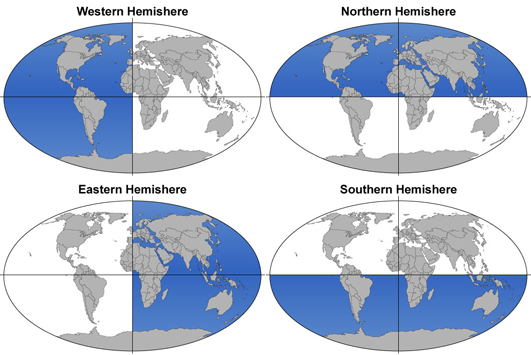 [Speaker Notes: Instructional Approach(s): The teacher should use the diagrams to illustrate the four hemispheres.]
Turn to a partner and identify the two hemispheres in which we live.
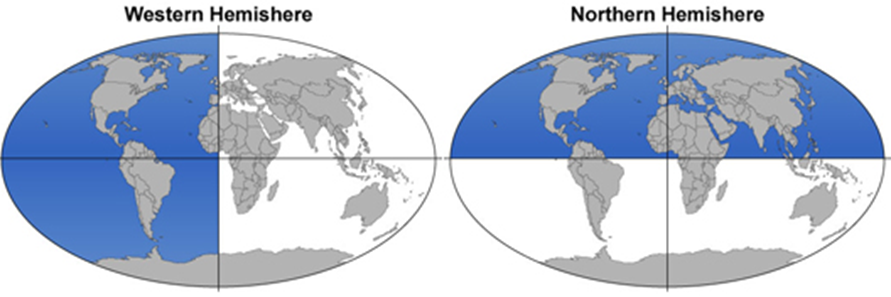 [Speaker Notes: Instructional Approach(s): The teacher should direct students to turn to someone around them (in front of, behind, beside, etc.) and identify the two hemispheres in which we live. Do not give more than 30 seconds for identification. Ask the class or call on a specific student or pair to give the answer. When ready, click the mouse the reveal the image of the hemispheres in which we live.]
Show what you already know…
axis
rotation
1. The Earth’s _______________ on its __________    causes day and night.

2. The Earth’s _______________ on its __________    around the __________ takes a year.

3.The Earth can be divided into _________________  or halves. I live in the _________________________
orbit
revolution
Sun
hemispheres
Western & Northern
[Speaker Notes: Instructional Approach(s): The teacher can do the “show what you know” as a class, as individual students, or in pairs. It is up to the teacher. However, do not spend more than 5 minutes total on the slide. The students should fill in the answers on their notes sheet.]
What are Seasons?
Seasons are short periods of climate change caused by changes in the amount of sunlight an area receives.
[Speaker Notes: Instructional Approach(s): The teacher should pose the question to the class What are Seasons? And listen to a few student responses. After a brief time, click the mouse to show the definition of seasons. The students should answer the question “what are seasons?” on their notes.]
Four Main Seasons
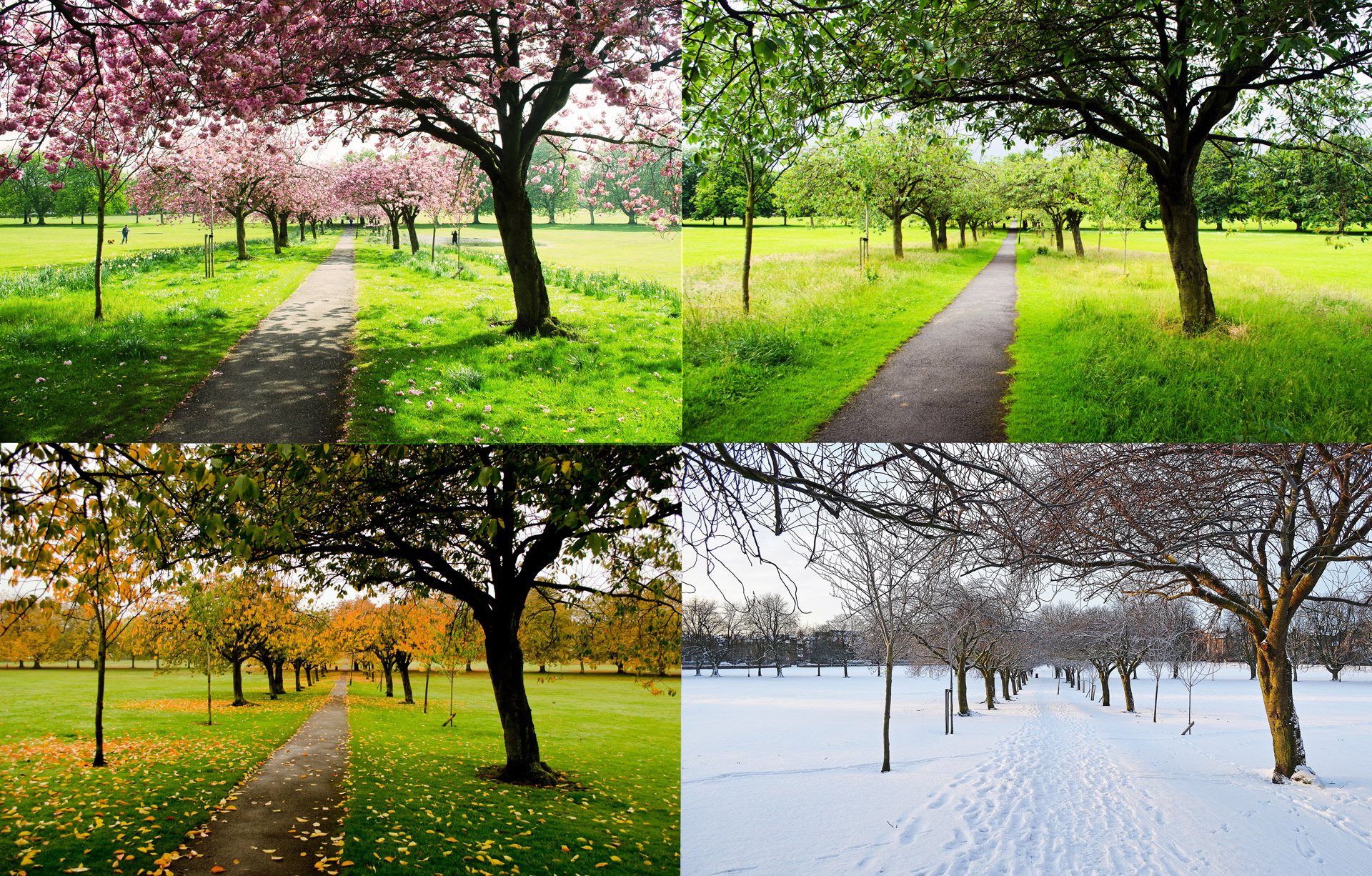 Spring
Summer
Winter
Fall
[Speaker Notes: Instructional Approach(s): The teacher may ask the class to identify the four main seasons or just click through the animated slide.]
What is your favorite season and why?
[Speaker Notes: Instructional Approach(s): The teacher may decide to take 1-2 minutes and get a few student responses or just move to the next slide since students have done a good bit of “sharing” so far in the lesson.]
Reasons for the Seasons
It is the tilt of the Earth and its revolution around the Sun that causes seasons
[Speaker Notes: Instructional Approach(s): The teacher should pose the statement first, “reasons for the seasons”. Ask for student responses on what the answer may be for the seasons. Soon after, click the mouse to show the reasons for the seasons. Students should record the important information on their notes.]
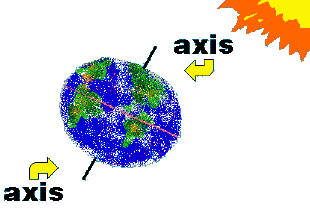 The Earth’s axis is tilted 23.5°
[Speaker Notes: Instructional Approach(s): The teacher should present the slide and the students should record information about the tilt of the Earth on their notes.]
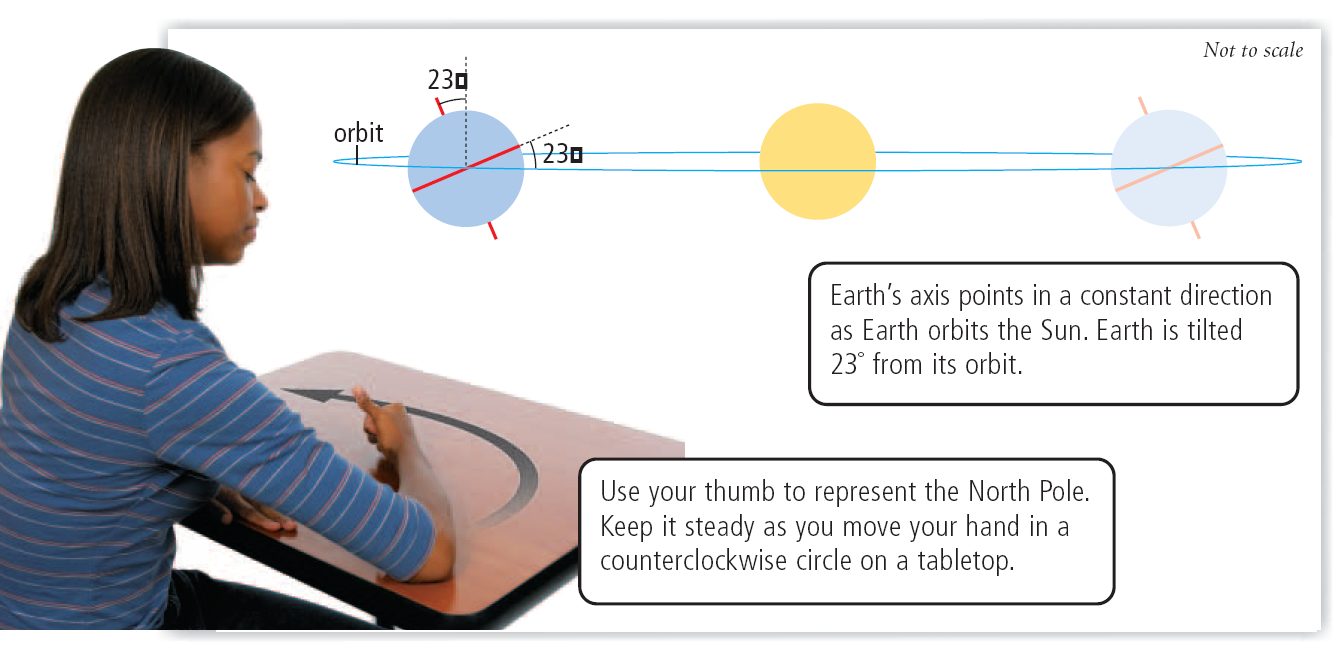 [Speaker Notes: Instructional Approach(s): The teacher may want to have each student conduct this simple demonstration at their desk to show how the Earth remains tilted on its axis while it rotates around the Sun.]
Reasons for the Seasons
The Earth’s tilt also causes the Sun’s radiation to strike the hemispheres at different angles.
[Speaker Notes: Instructional Approach(s): The teacher should present the information on the slide while the students record the important information on their notes.]
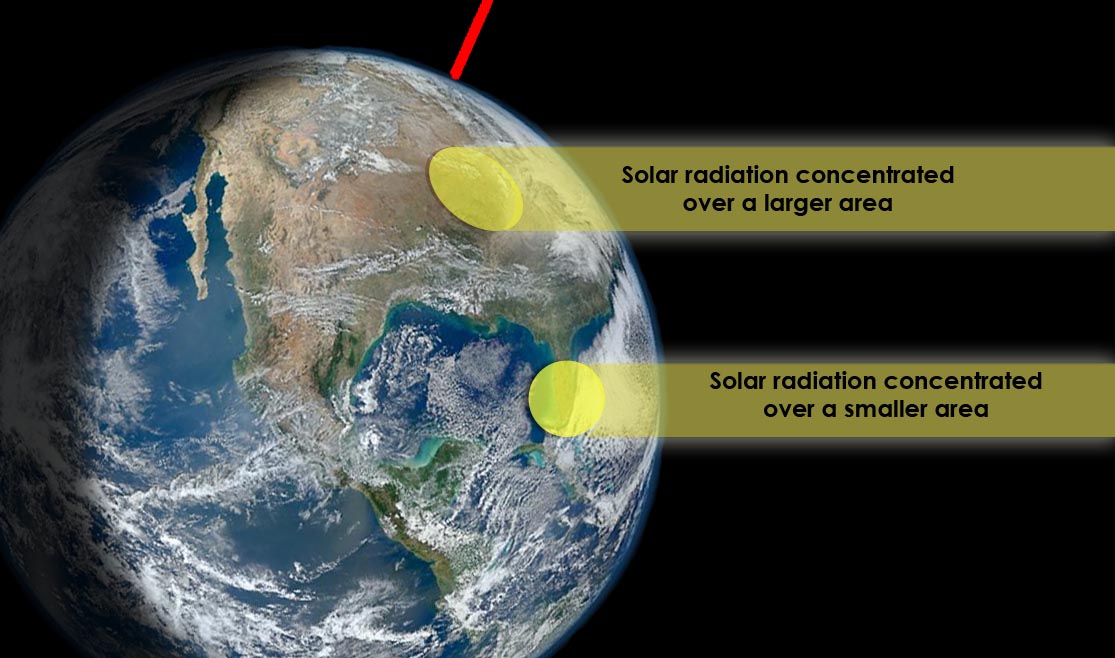 [Speaker Notes: Instructional Approach(s): The teacher should use the image to illustrate the different concentrations of sunlight (because of the different angles) hitting the Earth’s surface.]
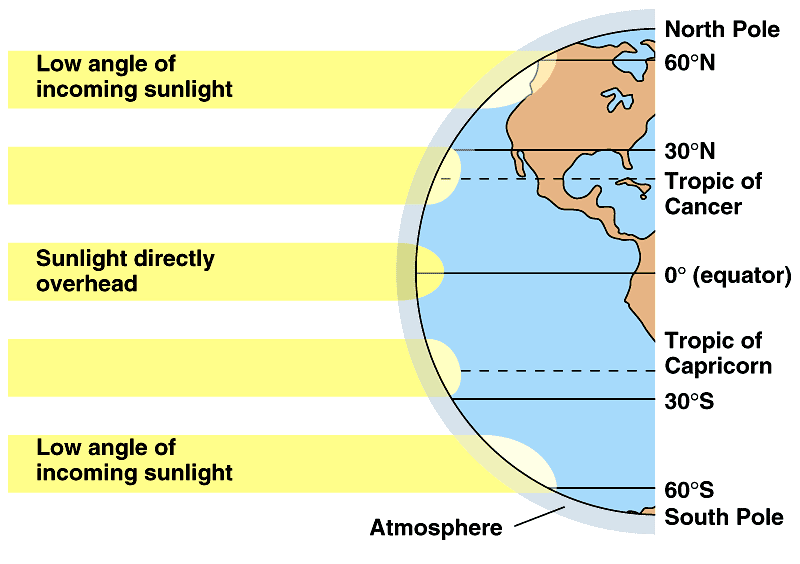 Add these statements to the diagram on your notes
Areas at a higher angle (closer to 90°) receive more total solar radiation (sun rays) than areas where sunlight strikes at a lower angle.
[Speaker Notes: Instructional Approach(s): The teacher should present the information on the slide while the students record the important information on their notes and the diagram.]
Activity demonstrating angle of sunlight on Earth’s surface
http://www.atmosedu.com/meteor/Animations/43_Angle%20of%20Sun/43.html
[Speaker Notes: Instructional Approach(s): See the resource page for several optional activities to demonstrate the angle of sunlight. Only one activity is needed.]
Which area (a or b) experiences greater solar radiation? Why?
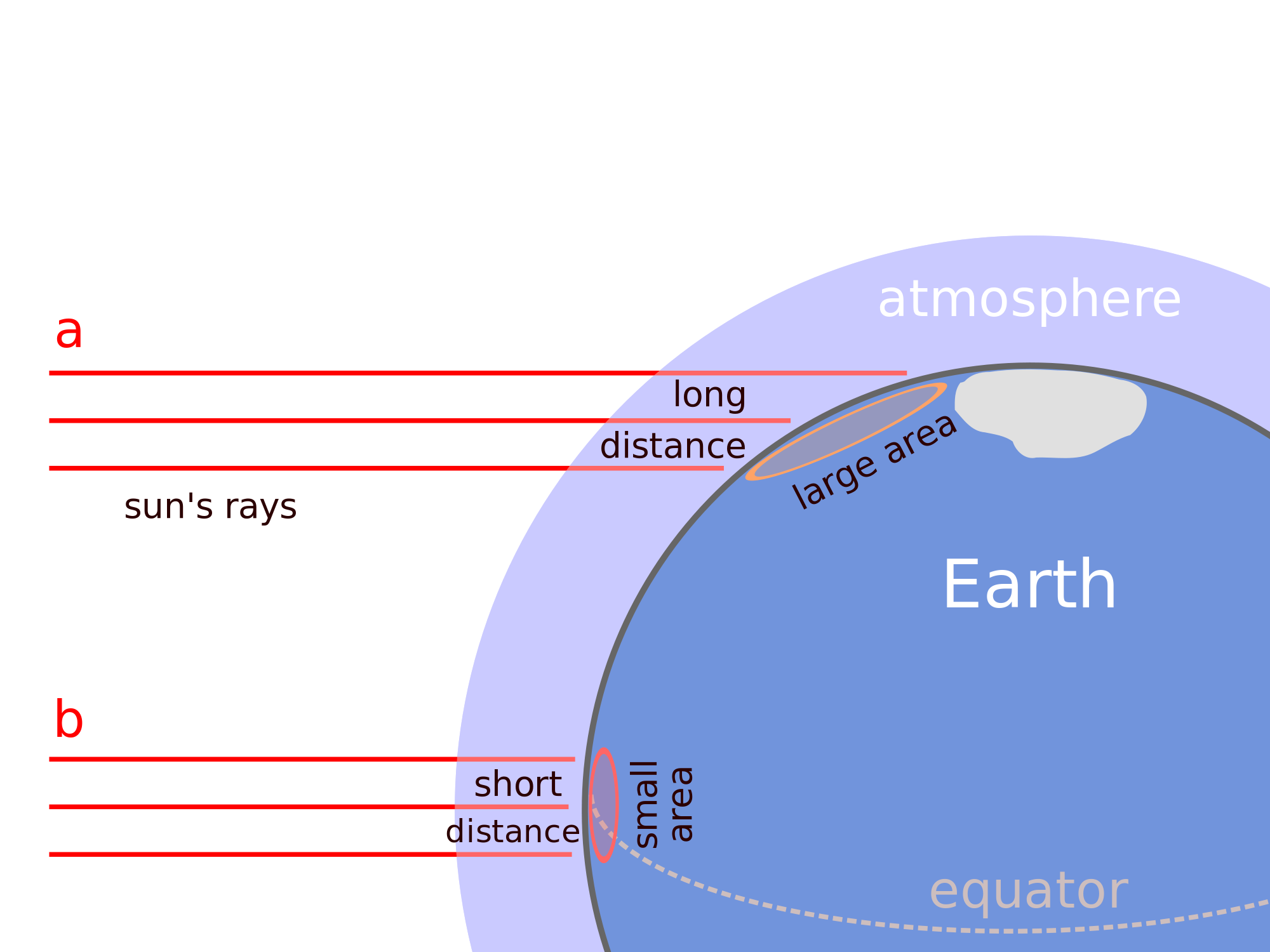 [Speaker Notes: Instructional Approach(s): The question can be done as a class, individually, or in pairs. The students should respond that “B” experiences greater solar radiation because it receives direct sunlight from a shorter distance; therefore, it is stronger than areas where there is a higher angle and the sunlight is spread out over a longer distance.]
Reasons for the Seasons
Summer occurs in the hemisphere tilted toward the Sun, when its radiation (sunlight) strikes Earth at a higher angle
The number of daylight hours is greater for the hemisphere experiencing Summer
The hemisphere receiving less sunlight experiences Winter.
[Speaker Notes: Instructional Approach(s): The teacher should present the information on the slide while the students record the important information on their notes.]
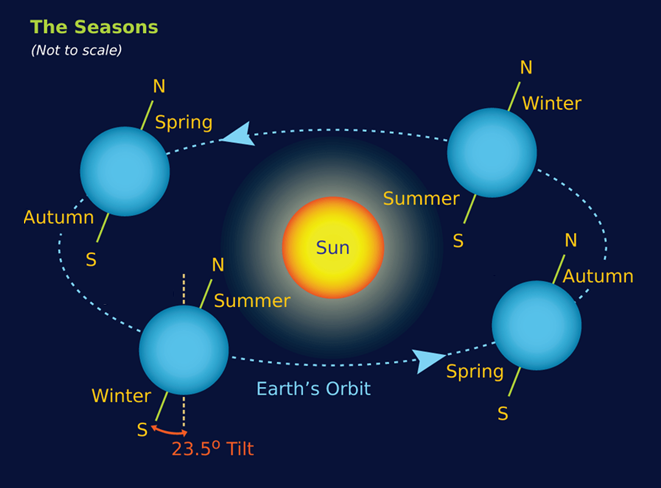 [Speaker Notes: Instructional Approach(s): The teacher should use the diagram to illustrate that seasons depend on the hemisphere of the Earth that is turned toward and away from the Sun.]
Step 1: Draw imaginary lines to separate the Northern/Southern Hemispheres (not exact).
Step 2: Put a “N” and “S” to identify the hemispheres.
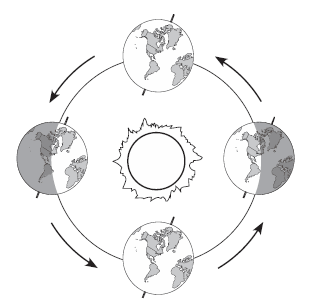 N
Step 3: For each position of the Earth, identify the season for both the Northern Hemisphere and the Southern Hemisphere and WHY.
S
N
N
S
S
N
S
[Speaker Notes: Instructional Approach(s): The teacher should use the animated slide to guide students in labeling the seasons on the diagram in their notes. The slide provides step by step instructions for the students. The teacher should click through the slide for each step.]
Identifying the Seasons
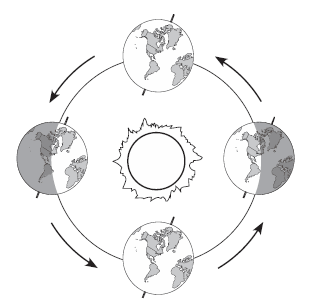 N
S
Northern Hemisphere is Summer and Southern Hemisphere is Winter because the Northern Hemisphere is tilted towards the Sun.
Northern Hemisphere is Winter and Southern Hemisphere is Summer because the Southern Hemisphere is tilted towards the Sun.
N
N
S
S
Northern Hemisphere is Spring and Southern Hemisphere is Fall. Neither Hemisphere is tilted directly towards the Sun.
N
S
Northern Hemisphere is Fall and Southern Hemisphere is Spring. Neither Hemisphere is tilted directly towards the Sun.
[Speaker Notes: Instructional Approach(s): The teacher should use the animated slide to guide students in labeling the seasons on the diagram in their notes. The slide provides step by step instructions for the students. The teacher should click through the slide for each step.]
Think, Pair, Share
What would happen if the Earth was not tilted?
[Speaker Notes: Instructional Approach(s): Give the students about 20-30 seconds to “think” on their own and then have them “pair” to discuss. Partners can be determined by the students or the teacher can provide more specific directions such as turn to the person directly in front/behind you or to the right/left of you, etc. It may be necessary to have a group of three if you have an uneven number of students. Do not allow more than 1 minute of discussion time. The teacher should be walking around listening and redirecting discussions as needed. The teacher can briefly discuss student responses and then click to go to the next slide for the answer.]
If the Earth was not tilted…
There would no longer be seasons as we know them. The temperature and precipitation pattern would not vary much. It would still be warm at the equator and cold at the poles. 

Across the Earth it would be like it is in the middle of fall or spring but it would last all year every year. Areas today that have wet, dry, warm and cold seasons would have a fairly constant weather all year whether it be wet, dry, warm and/or cold.

 http://theweatherprediction.com/habyhints2/471/
[Speaker Notes: Instructional Approach(s): The teacher should present the information on the slide.]
If the Earth was not tilted…
no seasons as we know them
Temp. and precip. pattern would not vary much
warm at equator, cold at poles
4. Across Earth it would be fall or spring all year 
5. fairly constant weather all year whether it be wet, dry, warm and/or cold.
[Speaker Notes: Instructional Approach(s): The teacher should present the information on the slide.]
Animations
Astronomy: Journey to the Cosmic Frontier Seasons Interactive

Astronomy Education at the University of Nebraska-Lincoln [similar to the previous animation]
[Speaker Notes: Instructional Approach(s): The teacher should show the animations to reinforce cause of the seasons.]
Study Jams: Seasons
[Speaker Notes: Instructional Approach(s): Students should watch the short video to reinforce seasons.]
Seasons Summarizer
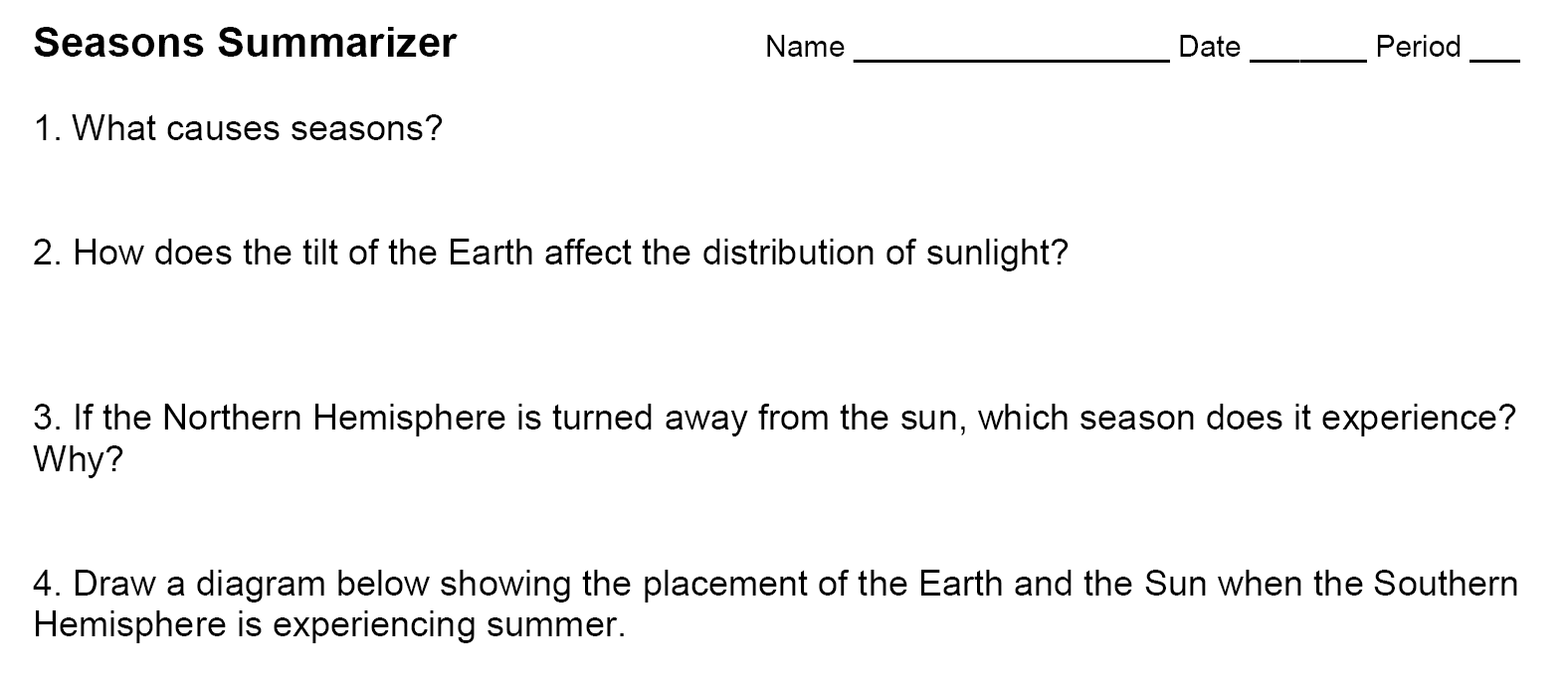 [Speaker Notes: Instructional Approach(s): Each student should complete the summarizer. The teacher should use the summarizer to determine the level of student mastery and if differentiation is needed.]